WP81FXE Instrument
XFEL Project Progress Report
(1-2012)

Andreas Galler for Christian Bressler
[Speaker Notes: How to edit the title slide

  Upper area: Title of your talk, max. 2 rows of the defined size (55 pt)
  Lower area (subtitle): Conference/meeting/workshop, location, date,   your name and affiliation,   max. 4 rows of the defined size (32 pt)
 Change the partner logos or add others in the last row.]
2
XAS/XES/XRD at the FXE instrument
Dynamics of Solids and Liquids 
Combine versatile structural tools into one single setup	- x-ray absorption (XANES, EXAFS)	- x-ray emission (XES, RXES, …)	- x-ray scattering (XRD, diffuse scattering) Obtain new information during the dynamics

 Maintain both ambient and vacuum options	- ambient conditions for liquids, solids, …	- vacuum chamber for surfaces, cryogenic samples, …

 Exploit the highest possible time resolution (≤25 fs)	…include as much flux as possible (≥ 120 pulses)
19th of April, 2012, PPR1-2012, AER19 / 3.11
Andreas Galler, FXE Instrument, European XFEL
3
Towards the TDR
Preparation of TDR and Instrument Realization

In-kind contribution
Danish in-kind proposal			DTU

production carried out by JJ X-ray
The IKC basically covers nearly the entire scientific instrument. 
But MHz compatible 1D/2D detectors, required CRLs, and timing tools remain one of the development tasks of the FXE group.
19th of April, 2012, PPR1-2012, AER19 / 3.11
Andreas Galler, FXE Instrument, European XFEL
4
Towards the TDR
Technical Realization: 
The design will be performed in a collaborative effort between FXE and JJ X-Ray and DTU
The production will be performed by JJ X-Ray in Denmark. 

List of the acceptance tests foreseen:
Factory acceptance test (FAT) prior to delivery
Installation and mechanical site acceptance tests (SAT) at XFEL. 
Commissioning with beam
19th of April, 2012, PPR1-2012, AER19 / 3.11
Andreas Galler, FXE Instrument, European XFEL
5
The Envisioned FXE Instrument
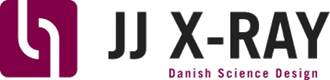 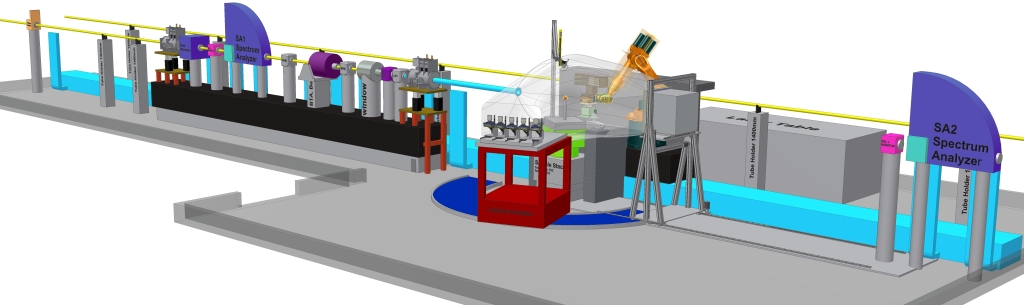 Maintain both Vacuum and Ambient conditions
19th of April, 2012, PPR1-2012, AER19 / 3.11
Andreas Galler, FXE Instrument, European XFEL
6
FXE Sample Area
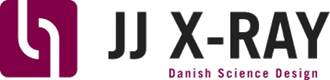 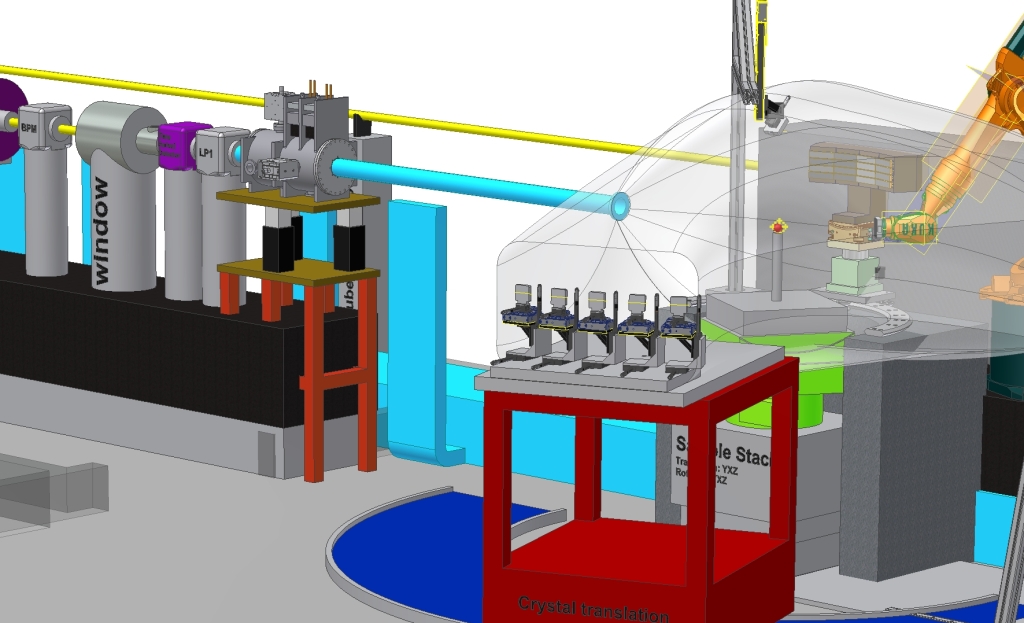 19th of April, 2012, PPR1-2012, AER19 / 3.11
Andreas Galler, FXE Instrument, European XFEL
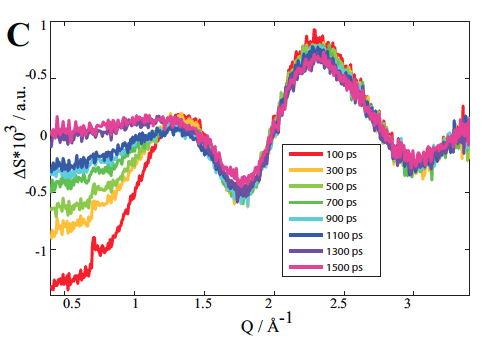 7
Exploiting complementary techniques (ESRF, APS)
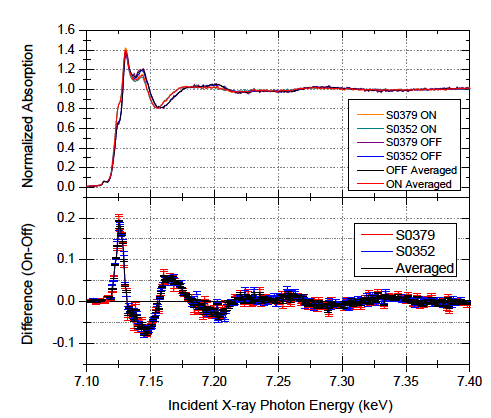 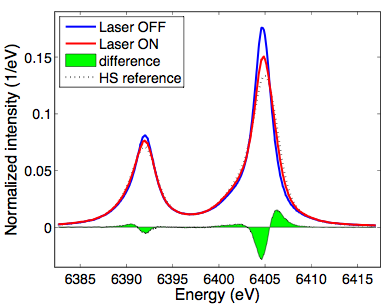 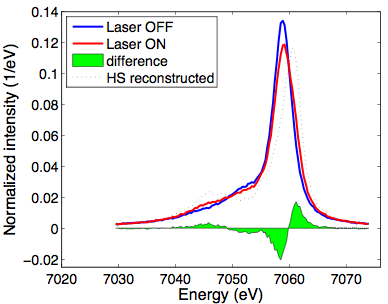 1s2p XES
1s3p XES
XANES
EXAFS
Sample
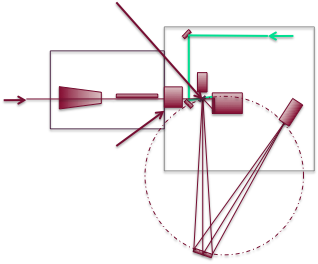 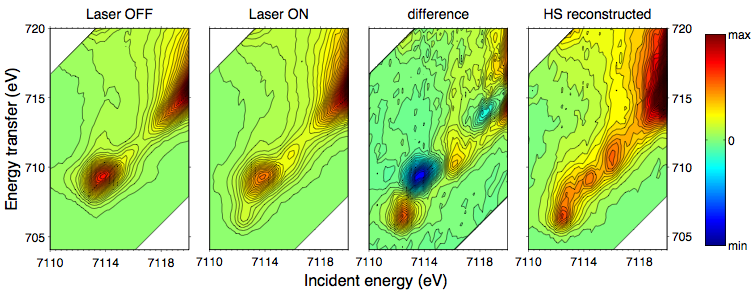 Laser
APD
1s2p RXES
KB optics
Pilatus
APD
He-filled
sample chamber
Si/Ge analyzer crystal
X-ray Diffuse Scattering (XDS)
UDECS collaboration at work!
Sector 7ID @ APS, Argonne (3.36 MHz)
To be submitted 2012
19th of April, 2012, PPR1-2012, AER19 / 3.11
Andreas Galler, FXE Instrument, European XFEL
8
XDS preliminary Analysis
Fe(bpy)3/H2O
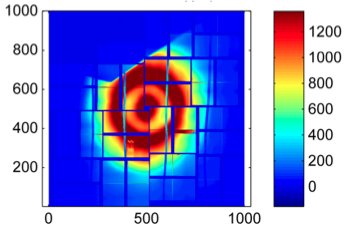 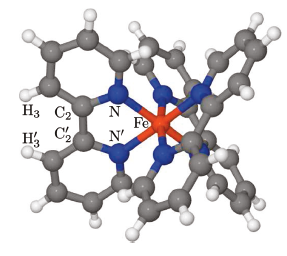 Raw data
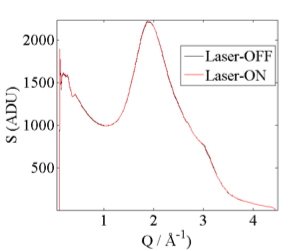 Azimuthally integrated data
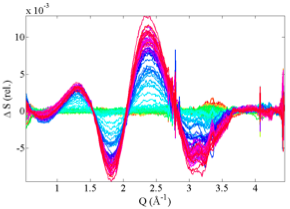 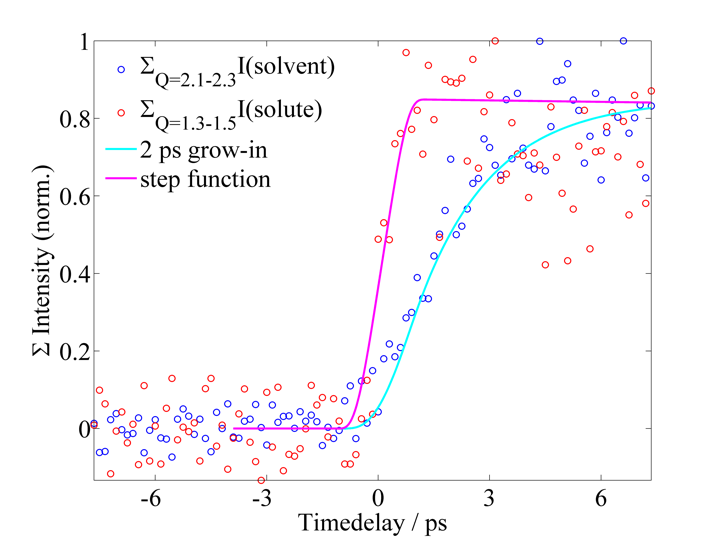 Measure solute structural changes via fs XDS!
19th of April, 2012, PPR1-2012, AER19 / 3.11
Andreas Galler, FXE Instrument, European XFEL
9
Activities and Milestones of the IKC
The major milestones and time schedule:

Technical Design Report: 				Sept. 2012
Final Design Review of each component: 		Sept. 2013
Production and Factory Acceptance Tests (FAT’s): 	2013 - 2015
Delivery of all components completed: 		Mar. 2015
Site Acceptance Tests of mechanical performance: 	Jun. 2015
Commissioning with beam: 			Dec. 2015
19th of April, 2012, PPR1-2012, AER19 / 3.11
Andreas Galler, FXE Instrument, European XFEL
10
X-ray Beam Transport (5-20 keV)
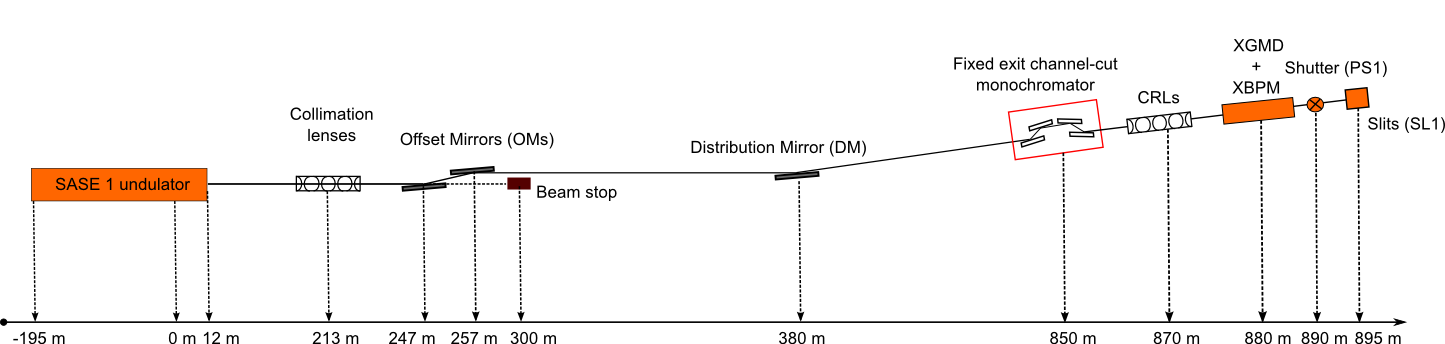 19th of April, 2012, PPR1-2012, AER19 / 3.11
Andreas Galler, FXE Instrument, European XFEL
11
Beam Size Considerations
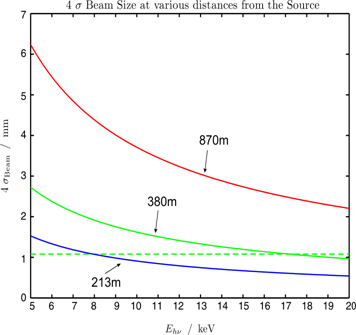 Beam on DM (380 m):- horizontally bend OM (250 m) (intermediate focus near 600 m)
- collimate beam at 213 m(CRL collection)- combination of both
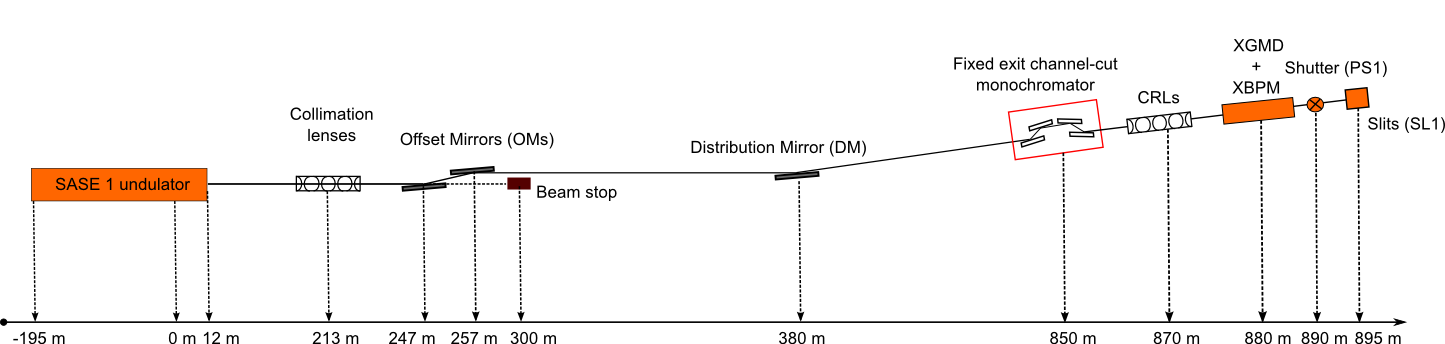 19th of April, 2012, PPR1-2012, AER19 / 3.11
Andreas Galler, FXE Instrument, European XFEL
12
Heat Load on Be lens (213 m), 5 keV/0.25 nC
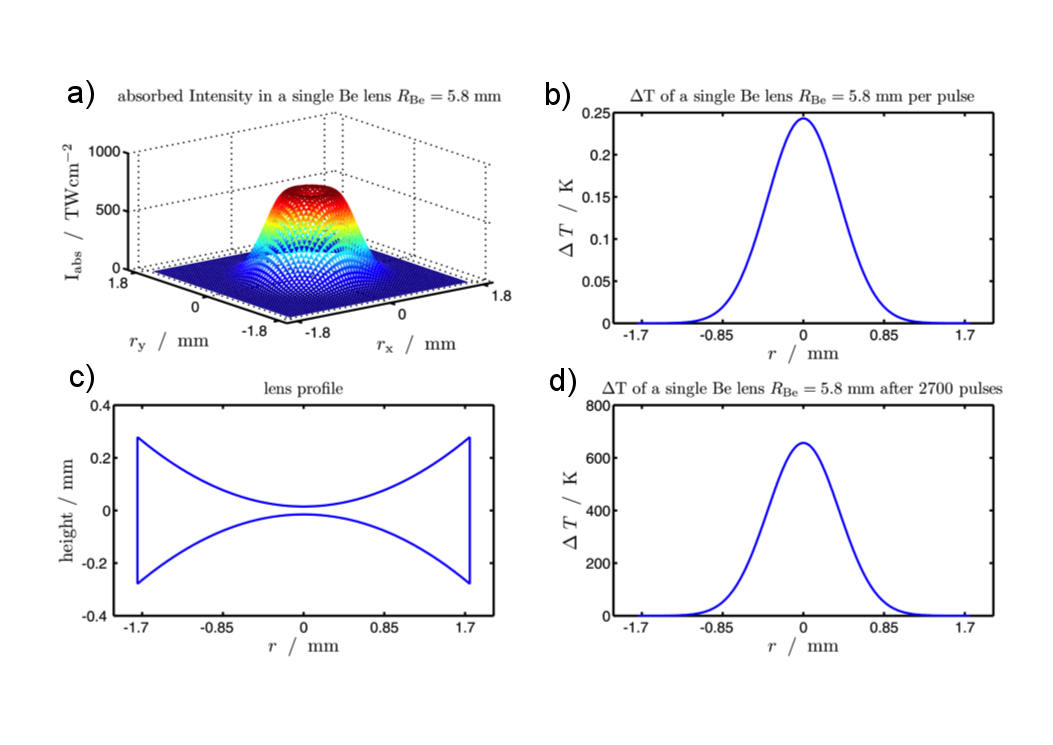 19th of April, 2012, PPR1-2012, AER19 / 3.11
Andreas Galler, FXE Instrument, European XFEL
Prep, service, spare
lock
Sync
13
Revised Floor Plan
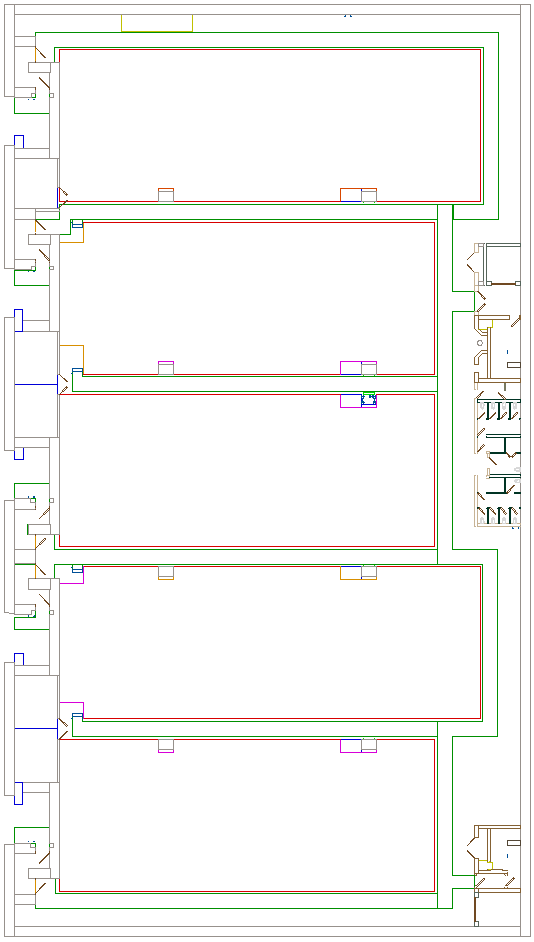 Optical laser (~16.5x6 m2)
MMM
experiments
PP-laser
SPB racks
MMM
ctrl
SPB
optics
KB1
Jet
Jet
KB2
FXE optics
SPB experiments
FXE
experiments
racks
FXE racks
FXE
ctrl
SPB
ctrl
Staging
area
(preliminary)
19th of April, 2012, PPR1-2012, AER19 / 3.11
Andreas Galler, FXE Instrument, European XFEL
14
Time Line
April 2011: CDR out

September 2012: TDR

2013+: JJ X-ray will deliver first components

2014+: Installation in exp. Hall

Late 2015: ready for beam
19th of April, 2012, PPR1-2012, AER19 / 3.11
Andreas Galler, FXE Instrument, European XFEL
15
Other Issues
Participation in LCLS beamtime					March 2012

PETRA III beamtime						June 2012

Participation in SACLA Beamtime					June 2012

PostDoc Julien Nillon hired for the CRISP Project devoloping a MHz NOPA									April 2012

Openings: 2 PhD students					2012
(1 SFB925; 1 IMPRS)
19th of April, 2012, PPR1-2012, AER19 / 3.11
Andreas Galler, FXE Instrument, European XFEL